Festivalul „Descopăr frumosul din mine”
proiect prin care se dorește a oferi unui număr cât mai mare de copii cu nevoi educaționale speciale un spațiu în care să-și poată manifesta abilitățile artistice
Proiectul „Descopăr frumosul din mine” s-a transformat  în Festival
Septembrie  2015- în prezent
Festivalul regional  Descopăr frumosul din mineediția Ian școlar 2015-2016
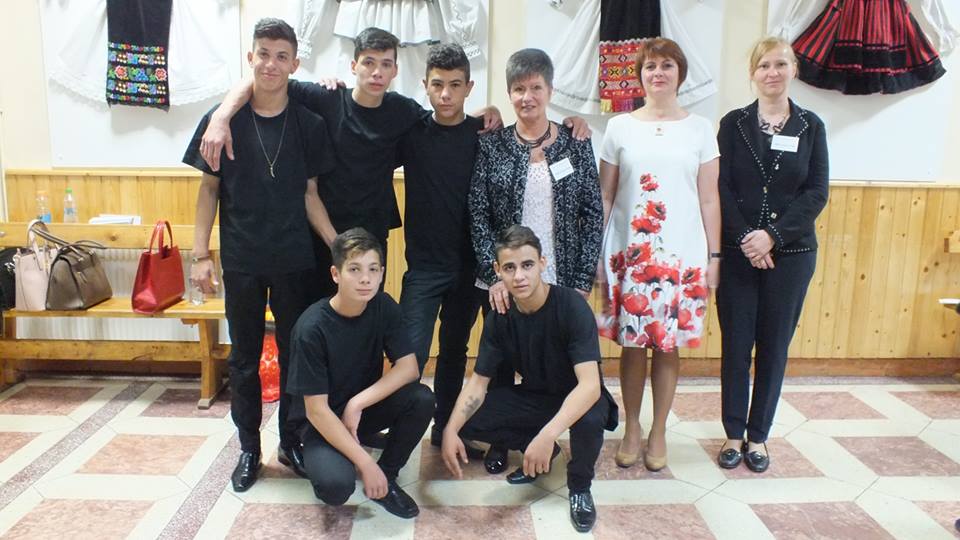 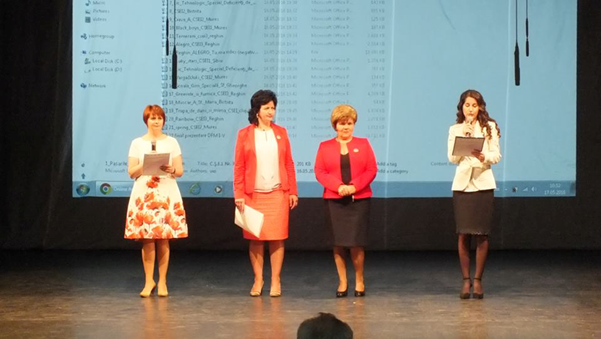 Festivalul regional  Descopăr frumosul din mineediția IIan școlar 2016-2017
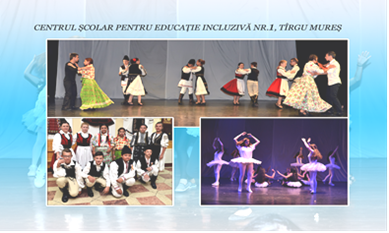 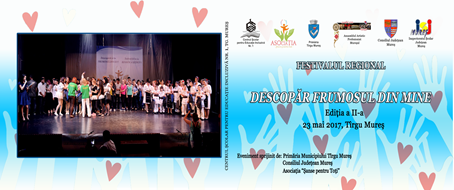 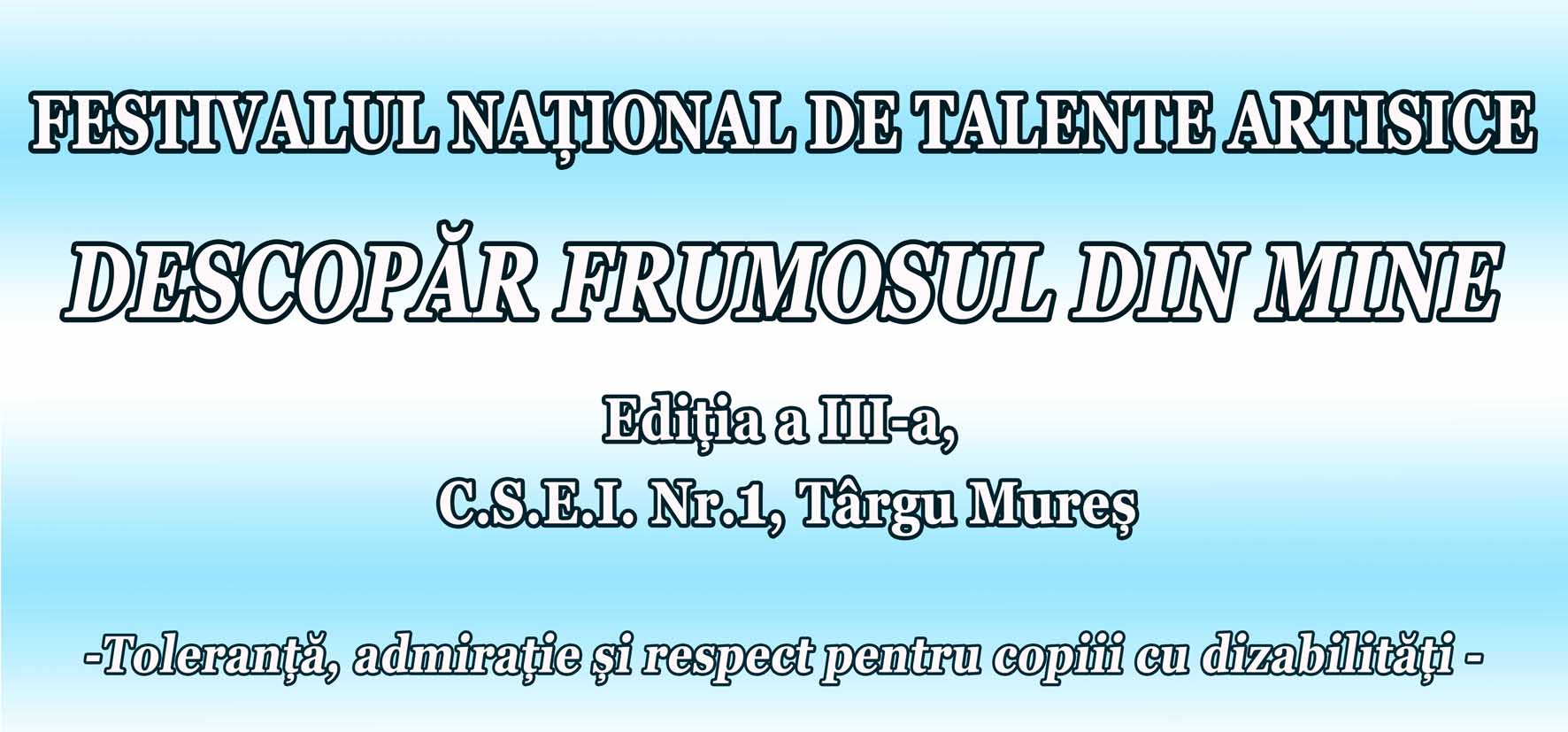 Festivalul Național de talente artistice  Descopăr frumosul din mineediția IIIan școlar 2017-2018
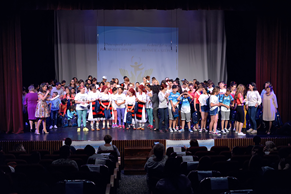 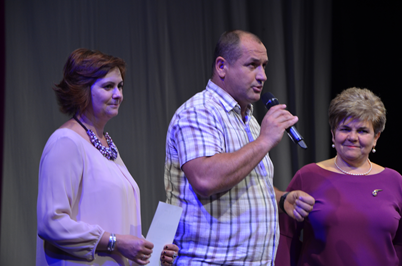 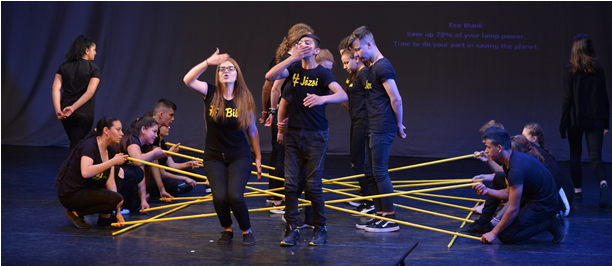 Festivalul Național  Descopăr frumosul din mineediția IVan școlar 2018-2019
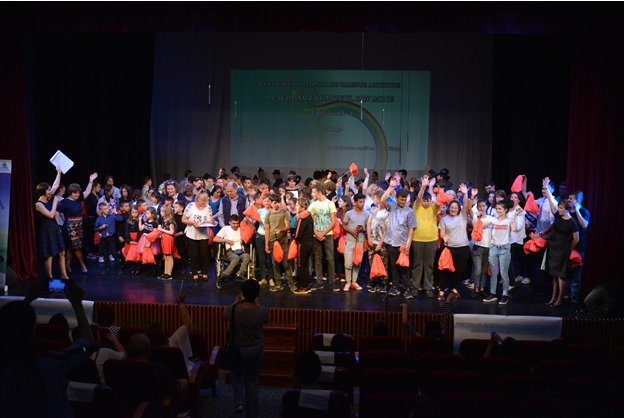 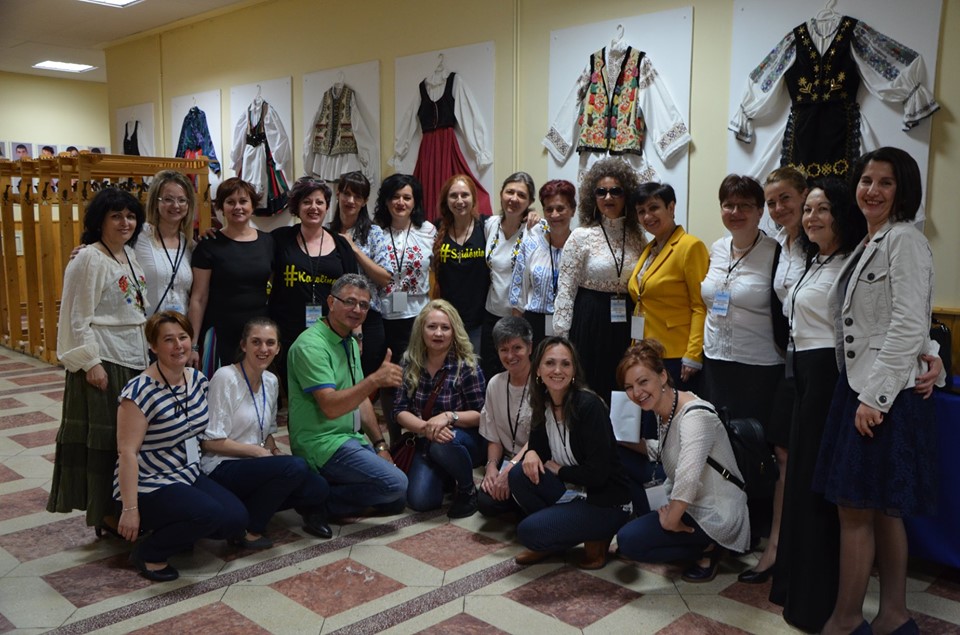 Suntem motivați să continuăm pentru că:
aceste experiențe ne îmbogățesc, atât și pe noi cât și pe copii
după participarea la festivalurile internaționale am primit multe feed-back-uri pozitive
creștem de la un an la altul
comunitatea locală se implică și ne sprijină
la ultima ediție au participat 31 de echipe formate din 300 de elevi și 100 de cadre didactice
 ne oferă tuturor prilejul de a nu uita că oricând, căutând  binele și frumosul în ceilalți, descoperim ce e mai bun și mai frumos în noi